Automated Planning & Computer Games: Perspectives and Applications
Hector Munoz-Avila
General-Purpose Planning: State & Goals
A
Initial state: (on A Table) (on C A) (on B Table) (clear B) (clear C)
Goals: (on C Table) (on B C) (on A B) (clear A)
Initial state
Goals
C
B
A
B
C
(Ke Xu)
No block on top of ?x
No block on top of ?y nor ?x
transformation
On table
General-Purpose Planning: Operators
?x
?y
?y
?x
…
…
Operator: (Unstack ?x)
Preconditions: (on ?x ?y) (clear ?x) 
Effects: 
Add: (on ?x table) (clear ?y)
Delete: (on ?x ?y)
No block on top of ?x
No block on top of ?y nor ?x
transformation
General-Purpose Planning: Operators (II)
?x
?y
?z
?y
?x
…
…
?z
Operator: (Stack ?x ?y ?z)
Preconditions: (on ?x ?z) (clear ?y) (clear ?x)
Effects: 
Add: (on ?x ?y) (clear ?z)
Delete: (on ?x ?z) (clear ?y)
So what is the solution plan for this problem?
A
Initial state: (on A Table) (on C A) (on B Table) (clear B) (clear C)
Goals: (on C Table) (on B C) (on A B) (clear A)
Operators: (Stack ?x ?y), (Unstack ?x ?y ?z)
Initial state
Goals
C
B
A
B
C
(Ke Xu)
Planning: Search Space
C
A
B
C
A
B
C
B
A
B
A
C
B
A
C
B
A
B
C
C
B
A
B
A
C
A
C
A
A
B
C
B
C
C
B
A
A
B
C
(Michael Moll)
Some Examples
Which of the following problems can be modeled as AI planning problems?
Route search: Find a route between Lehigh University and the Naval Research Laboratory
Project management: Construct a project plan for organizing an event (e.g., the Musikfest)
Military operations: Develop an air campaign
Information gathering: Find and reserve an airline ticket to travel from Newark to Miami 
Game playing: plan the behavior of a computer controlled player
Resources control: Plan the stops of several of elevators in a skyscraper building.
Answer: ALL!
state
plan
Hierarchical
Disjunctive plans
Classes of General-Purpose Planners
General purpose planners can be classified according to the space where the search is performed:
SAT
But… Does Automated Planning has any use in Computer Games?
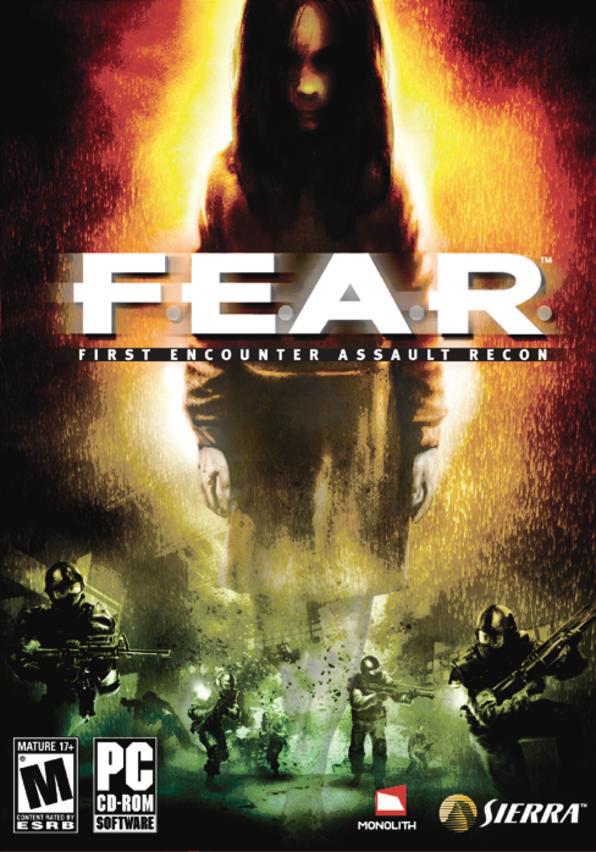 Intro: http://www.youtube.com/watch?v=iNiss2ccDjA
 Combat sequence
http://www.youtube.com/watch?v=5-IyYGSGekk
Implementation Points in FEAR
Goal
Three categories of gaming goals
Relaxed
Investigative
Aggressive
Planner Search: state-space planning
World Representation: compiled in a data structure
Planner Optimization: compiled operators, heuristics (factoring the gaming goals)
positioned
Enemy attacked
Attack
Weapon ready
preconditions
effects
Automated Planning: Uses in Games
AI paradigm used to implement opponent’s behavior in FEAR (see previous class)
Automated Planning is used to gain flexibility in designing Game AI behavior
An action:
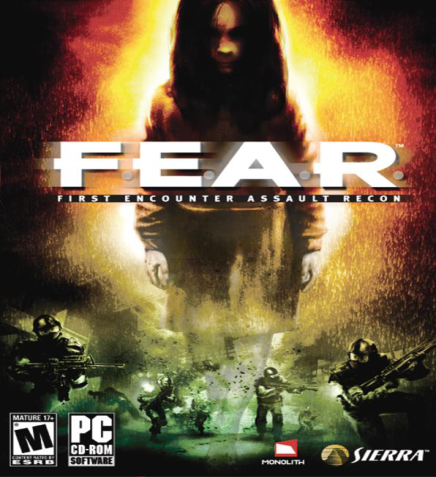 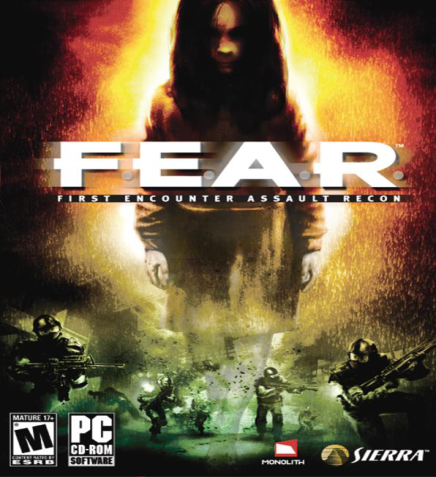 positioned
Stay-put
FEAR defines 30+ such actions. So could generate many plans.

How else could we use to create an opponent AI?
positioned
Take cover
positioned
Ammo loaded
Enemy attacked
Attack
Prepare Weapon
Weapon is ready
Weapon is ready
Holding weapon
Example
FSMs
(Project 1)
How many plans can we generate to achieve Enemy attacked?
Declared as a C++ procedure: 

Action Attack()
{ if (positioned && WeaponISReady)
            EnemyAttacked = true;
}
positioned
Enemy attacked
Attack
Weapon is ready
Declared as a variable in standard C++: 

Boolean EnemyAttacked;
Optimization: Representation
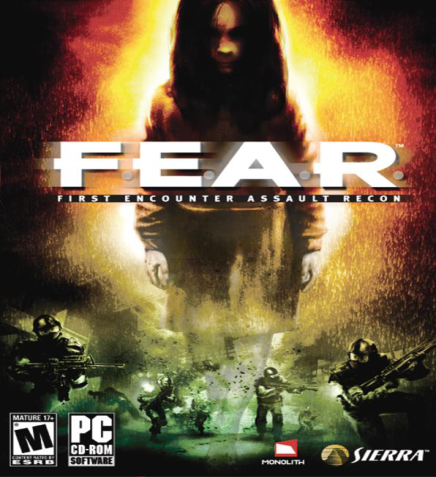 Discussion points:

Complexity versus an standard AI planner
So why AI planners do not adopt this?
Optimization: Search
C
A
B
C
A
B
C
B
A
B
A
C
B
A
C
B
A
B
C
C
B
A
B
A
C
A
C
A
A
B
C
B
C
C
B
A
A
B
C
(Michael Moll)
Can you think of a good heuristic to choose next state?
Implementation Continued
Implementation Continued
Operators are represented as code
Allows fast running time evaluation
FSM vs AI Planning
Patrol
Preconditions:
     No Monster
Effects:
     patrolled
Fight
Preconditions:
    Monster in sight
Effects:
    No Monster
FSM:
Monster In Sight
Planning Operators
Patrol
Fight
No Monster
A resulting plan:
Monster in sight
No Monster
patrolled
Fight
Patrol
(for details see FSM lectures)
Neither is more powerful than the other one
Patrol
Preconditions:
     No Monster
Effects:
     patrolled
Fight
Preconditions:
    Monster in sight
Effects:
    No Monster
…
reasoning
knowledge
Many potential plans:
Planning Operators
Fight
Fight
Fight
Fight
Fight
Patrol
Patrol
Patrol
Patrol
Patrol
…
Planning Gives More Flexibility But Developer May Loose Control
“Separates implementation from data” --- Orkin
If conditions in the state change making the current plan unfeasible: replan!